Avrupa Müzelerinde Göçmenlere Yönelik Bütünleşme Çalışmaları
CEREN KARADENİZ
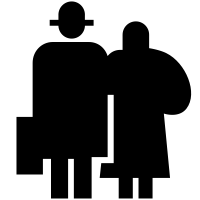 [Speaker Notes: CEREN KARADENİZ]
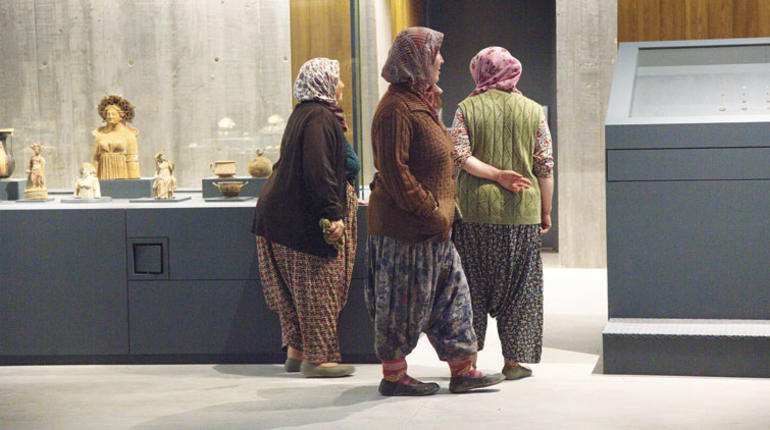 1
Toplumu güçlendirme (Freire: museum and empoverment)
Troya Müzesi, 2018
[Speaker Notes: Troas bölgesindeki müzede, ondan fazla ören yeri ve antik kentten getirilen 2 bin eser sergileniyor. Müze depolarında da 40 binden fazla eser bulunuyor. Müzeye ilgi oldukça fazla. Çevre köylerden gelen, geleneksel kıyafetler içindeki kadınlar renkli görüntüler oluşturuyor. Domates tarlasından çıkıp geldiklerini söyleyen kadınlar, uzun yıllardır yapımı süren müzeyi çok merak ettiklerini dile getiriyorlar. Müze Müdürü Ali Atmaca günde 2 binden fazla ziyaretçi geldiğini söylüyor.]
Melbourne Göç Müzesi, Avustralya
2
…‘ulaşılabilirlik’, katılımda ‘eşitliklik’ (Institute of Museum and Library Services, 2015)
3
geniş halk topluluklarına ulaşma ve yaşantılar sunma (Richard Sandell: museum and community).
MUCEM, Fransa
[Speaker Notes: MUCEM, Fransa]
Rubin Sanat Müzesi, ABD
4
… ‘farkında’ bir kurum... (Mindful Museum: Adam Gopnik, 2007)
[Speaker Notes: Rubin Sanat Müzesi, ABD]
MÜZEDE GÖÇ TEMASI
Göç müzeleri
Dini grup ve nüfus müzeleri
Topluluk müzeleri
Askeri Tarih Müzeleri
Etnografya Müzeleri
Kent Müzeleri
Çağdaş Sanat Müzeleri
Çocuk ve Gençlik Müzeleri
Göç, kültürlerin karşılaşmasına ve insanların çeşitli alanlarda çatışmasına neden olan, güncel toplumsal uyum sorunlarını gündeme getiren bir olgudur.
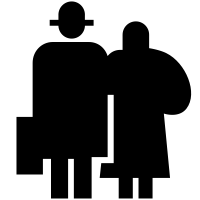 [Speaker Notes: Göç müzeleri göçmenlerin toplumda görünür hale gelmelerini ve kendi kökenlerinin ve kültürlerinin çeşitliliğini ve zenginliğini gözler önüne sermelerini amaçlar. 
Göç müzeleri göçmen toplulukların kendilerini ev sahibi toplumun ayrılmaz bir parçası olarak hissetmelerini sağlayan bir aidiyet duygusunu teşvik ederler.
Göç müzeleri göçe yol açan olaylara farkındalığı arttırarak empati geliştirirler.
Göç müzesi farklı topluluklarla birlikte çalışan, ikinci ve üçüncü kuşaklara yer veren; forumlar, tartışmalar ve sosyal etkinlikler düzenleyen, göçmenlere alan ve fırsatlar sunan canlı bir buluşma yeridir.]
Paris Göç Müzesi, Fransa
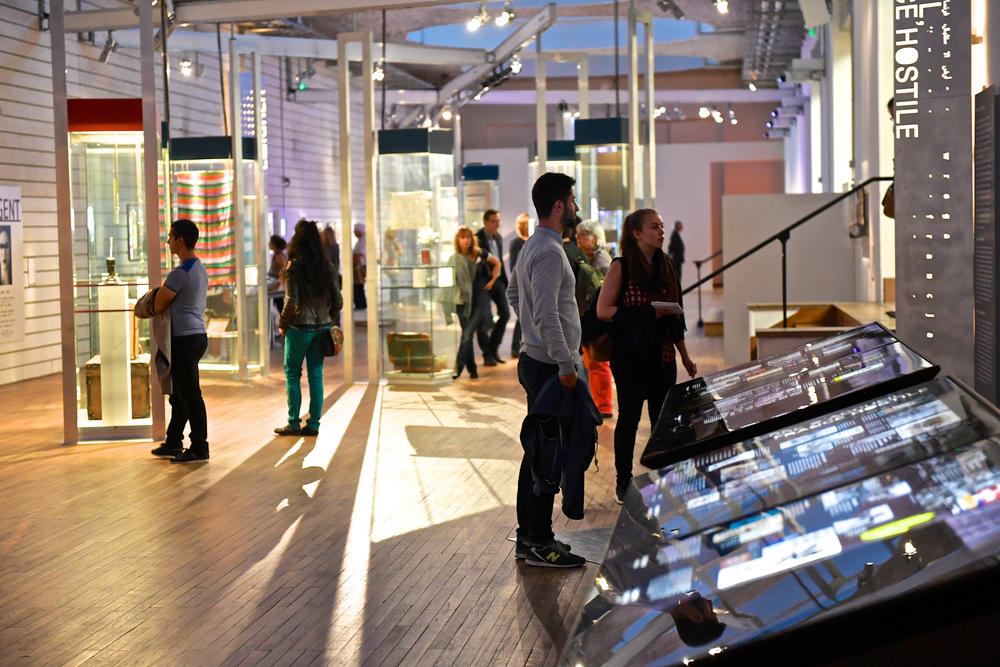 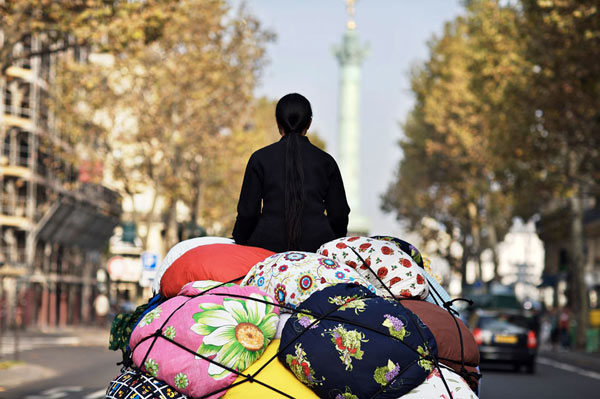 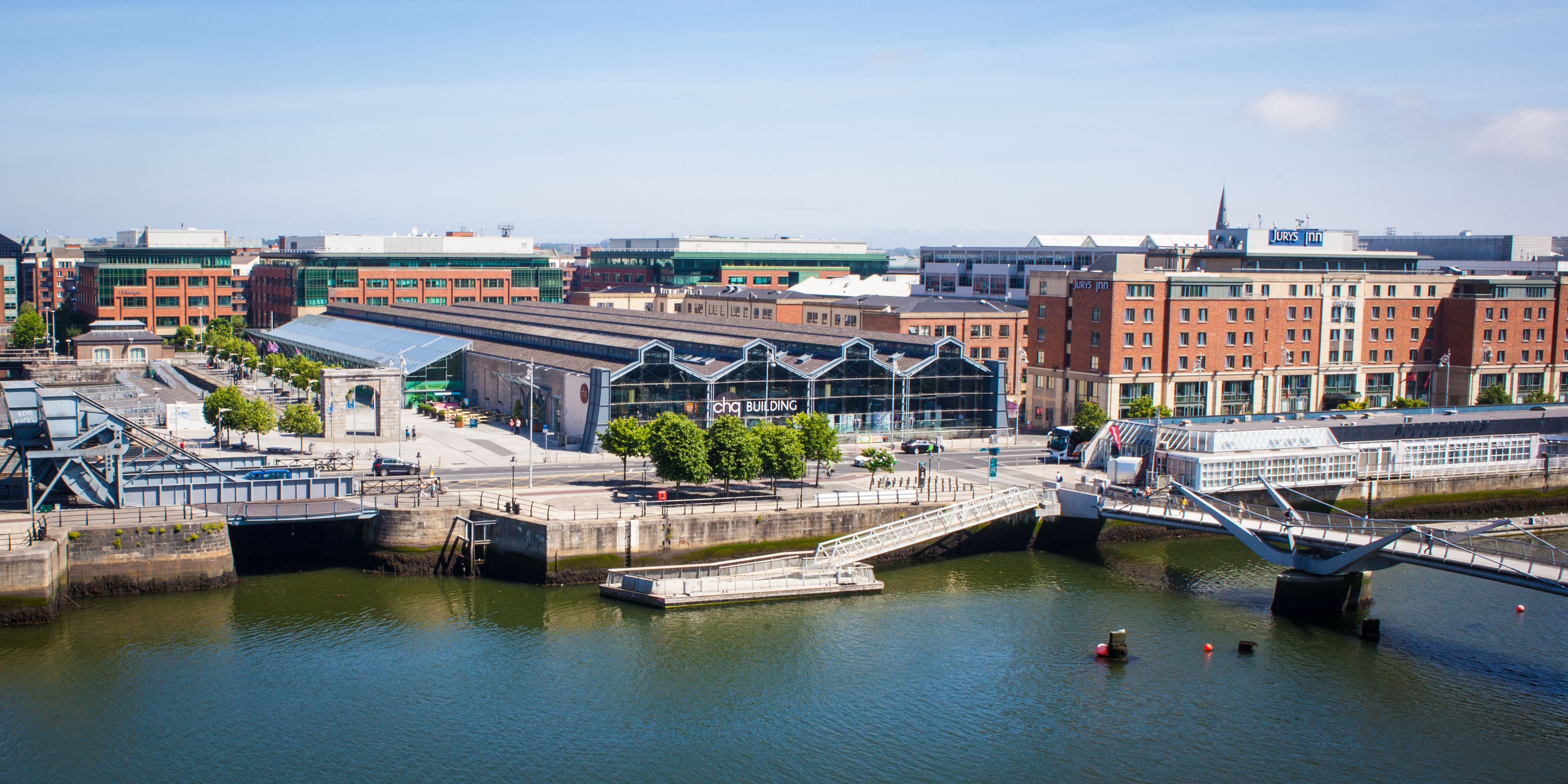 EPIC İrlanda Göç Müzesi
[Speaker Notes: EPIC İrlanda Göç Müzesi]
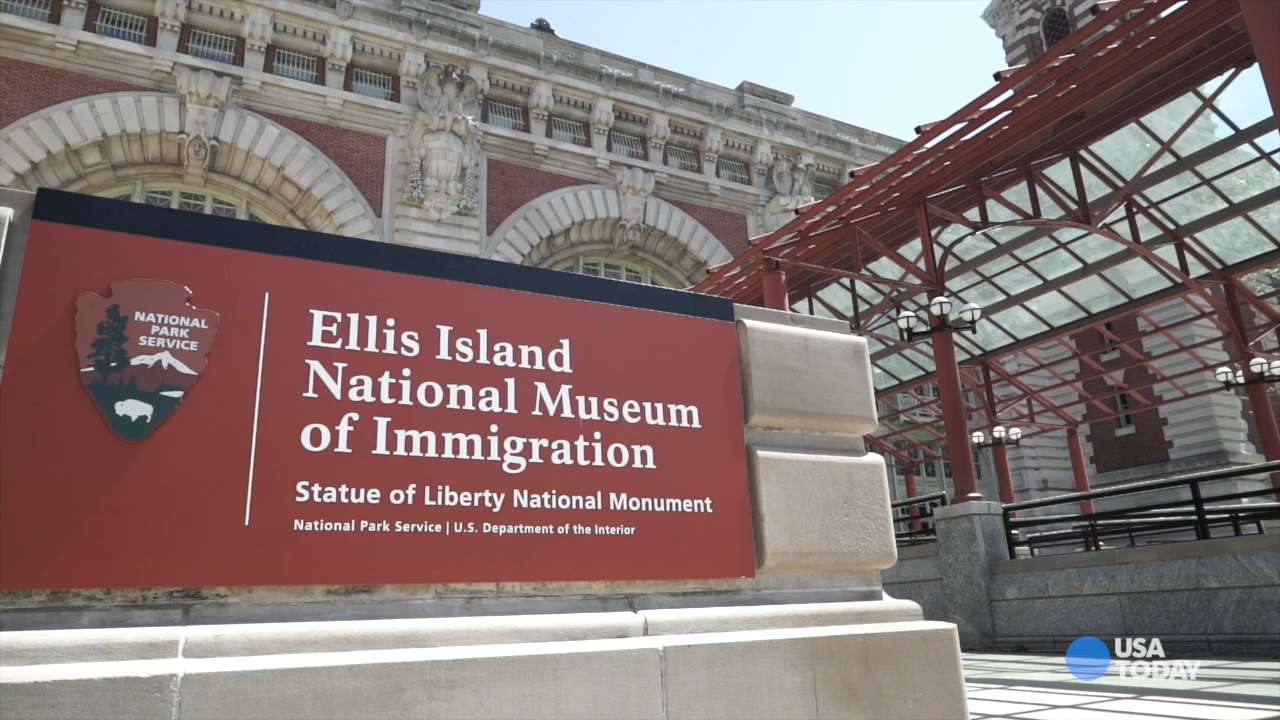 Ellis Adası Ulusal Göç Müzesi, ABD
[Speaker Notes: Ellis Adası Ulusal Göç Müzesi, ABD]
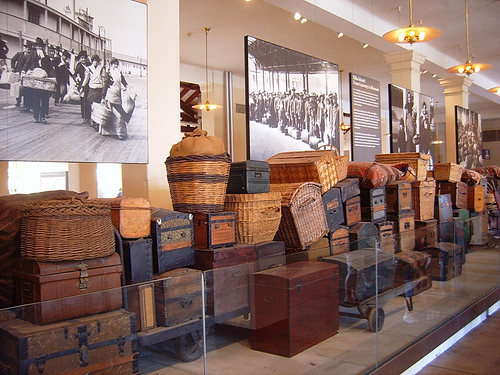 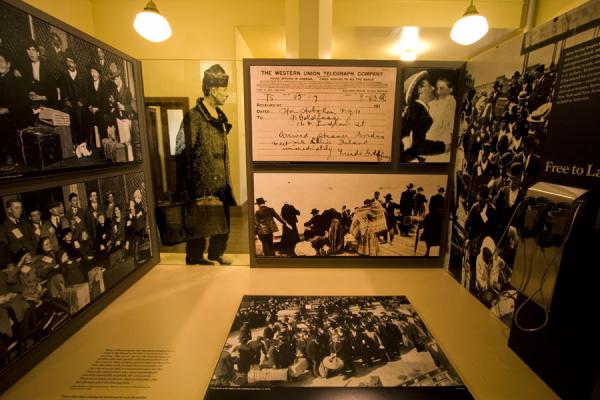 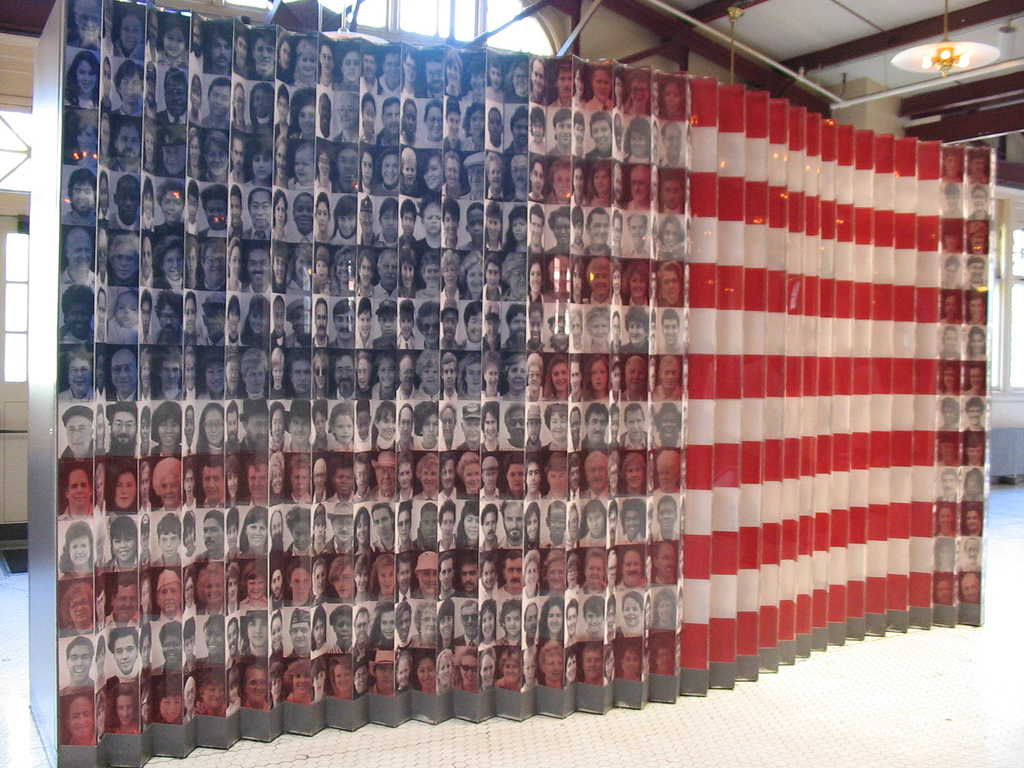 MÜZEDE GÖÇMENLERE YÖNELİK Çalışmaların BEŞ Bağlamı
GÖÇ 
 ORTAK MİRAS
 ORTAK TARİHİ GEÇMİŞ 
 KİMLİK 
 TEMAS NOKTALARI
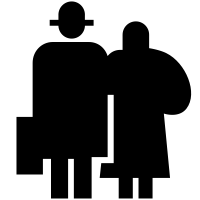 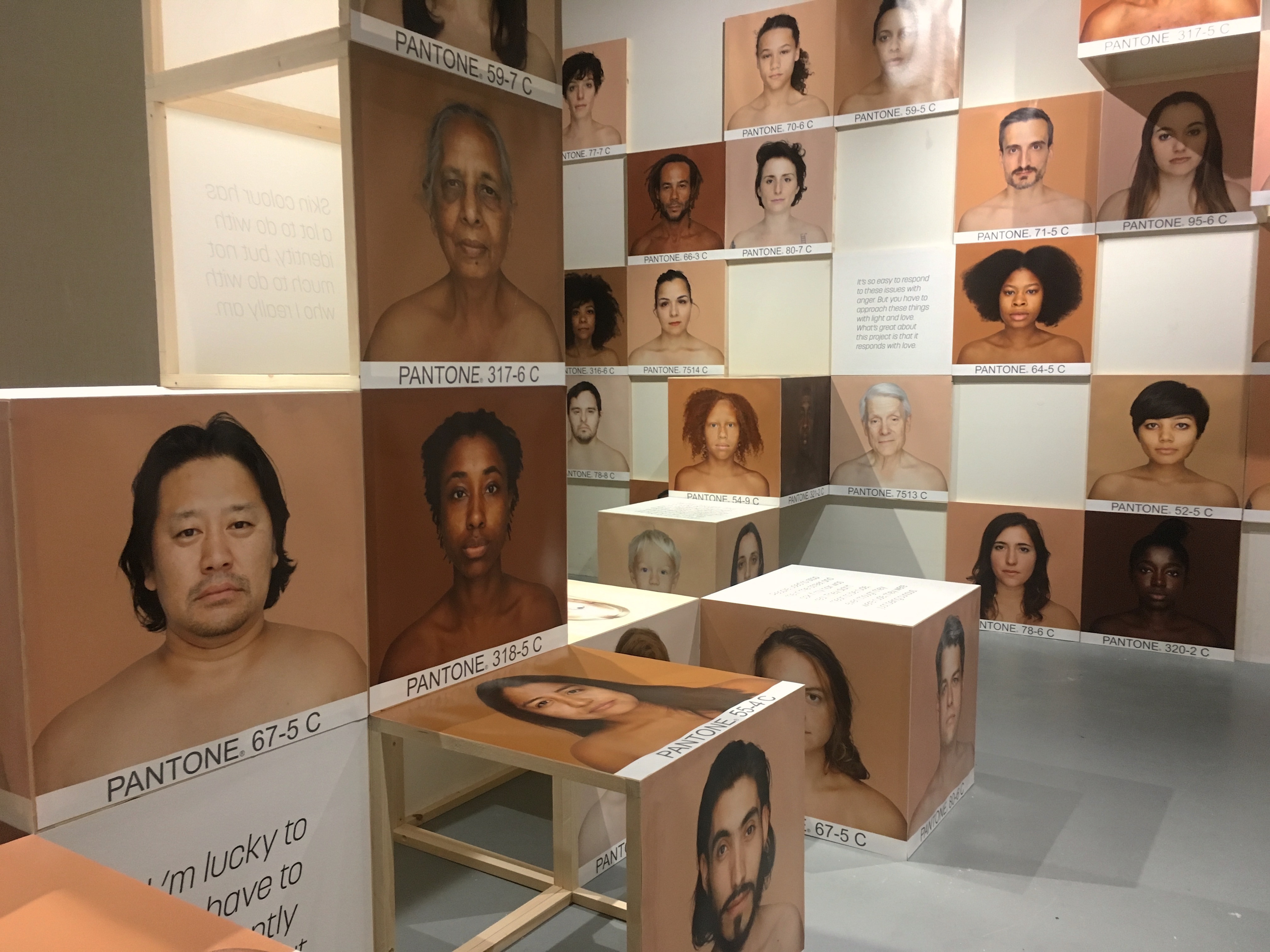 KİMLİK - Göçmen hikayeleri dijital arşivi
Göç Müzesi Projesi, Lambeth- Londra
[Speaker Notes: Göç Müzesi Projesi, Lambeth- Londra
Göçmen hikayeleri dijital arşivi
KİMLİK]
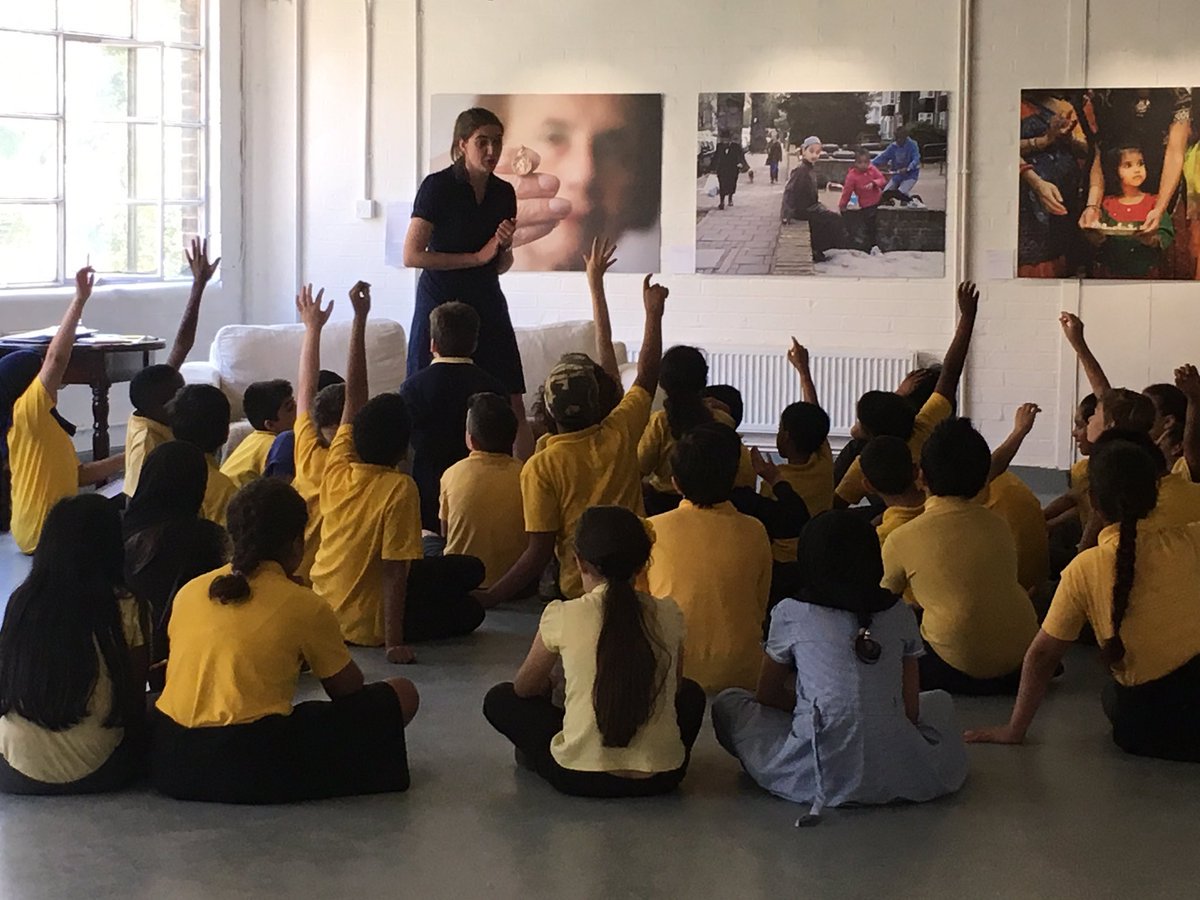 TEMAS NOKTALARI
Göç Müzesi Projesi, mülteci ve göçmen konularındaki gelişmeleri ve bunların etkilerini araştırarak, büyük bir sergi kurmuş ve Londra’da bir sivil toplum forumu oluşturmuştur.
KAPIYI NE KADAR AÇARIZ?
[Speaker Notes: TEMAS NOKTALARI]
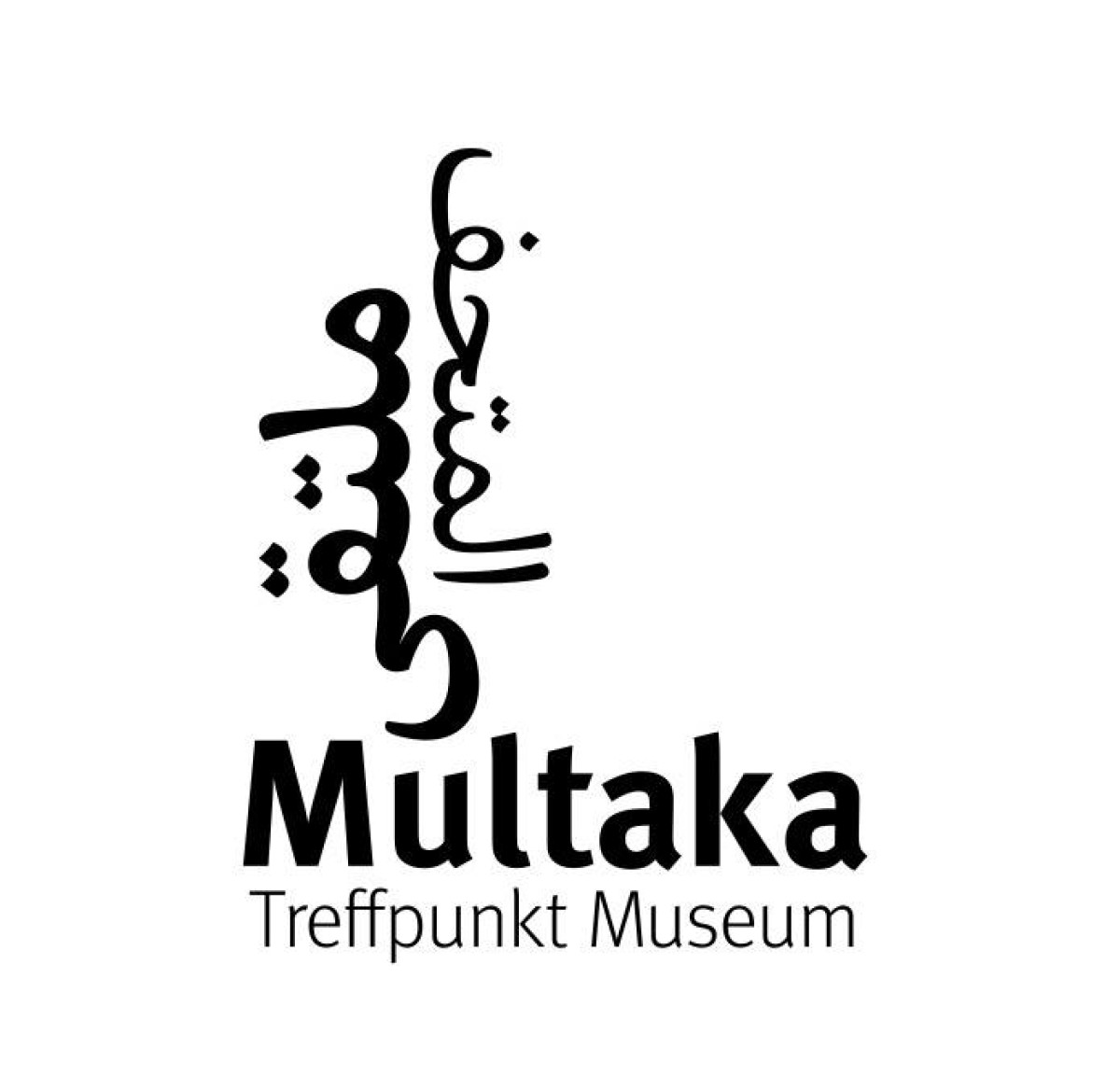 Staatliche Museen
MULTAKA “Buluşma Noktası”
Deutsches Historisches 
Museum
Museum für Islamische 
Kunst
Museum für Byzantische 
Kunst
AMAÇ: Müze izleyicilerinin ait oldukları ülkelerin kültürel mirasına odaklanmak; bu mirasın müzede izleyiciler tarafından anlatımını ve kültüre aktif katılımlarını sağlamak. 
SÜREÇ: Çoğu mülteci olan müze izleyicileri rehber olarak istihdam edildiler, eğitim aldılar ve kendi rehberlik programlarını oluşturdular. 
ÖNEM: Müzenin demokratik bir kültürlerarası bir tartışma ve birlikte çalışma platformu olduğunun vurgulanması.
BULUŞMA NOKTASI
[Speaker Notes: Museum for Islamic Art (Museum für Islamische Kunst), 
Museum of the Ancient Near East  (Vorderasiatisches Museum)
Sculpture Collection and Museum of Byzantine Art (Skulpturensammlung und Museum für Byzantinische Kunst) 
German Historical Museum (Deutsches Historisches Museum)]
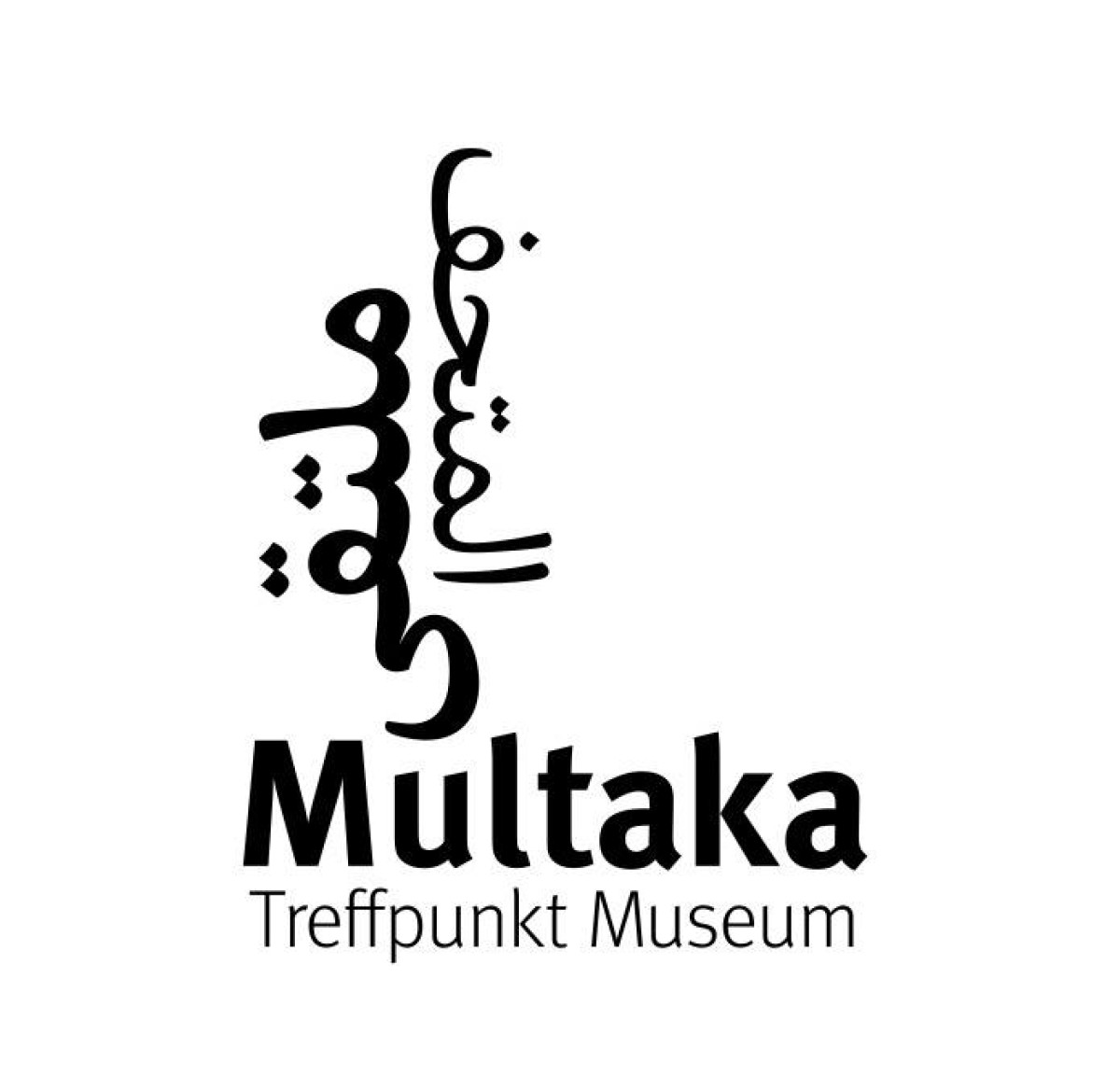 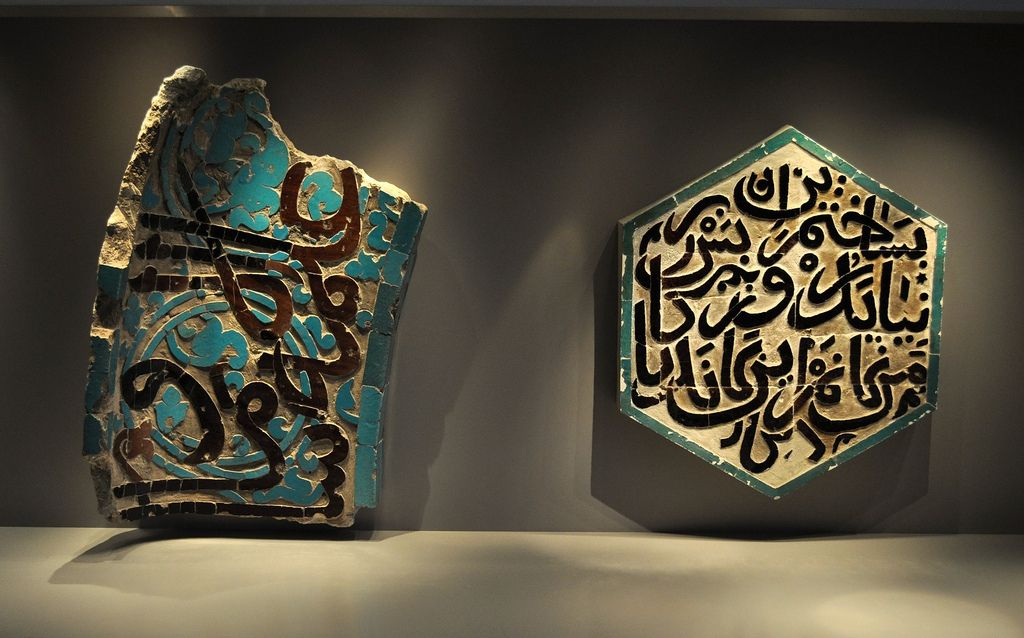 Mülteci ya da göçmenler (1000’in üzerinde göçmen)
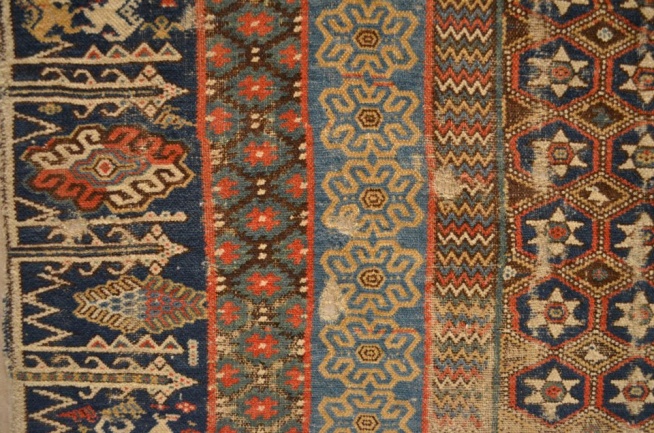 Müze tarafından 2016’da düzenlenen kültürel atölye çalışmalarına katılım.
Müze tarafından 2016’da düzenlenen kültürel atölye çalışmalarına katılım.
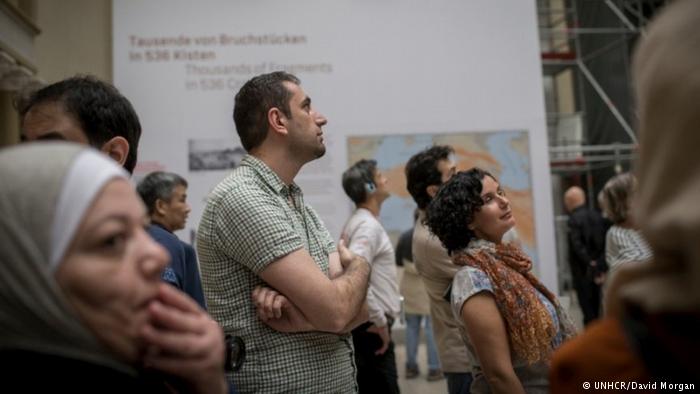 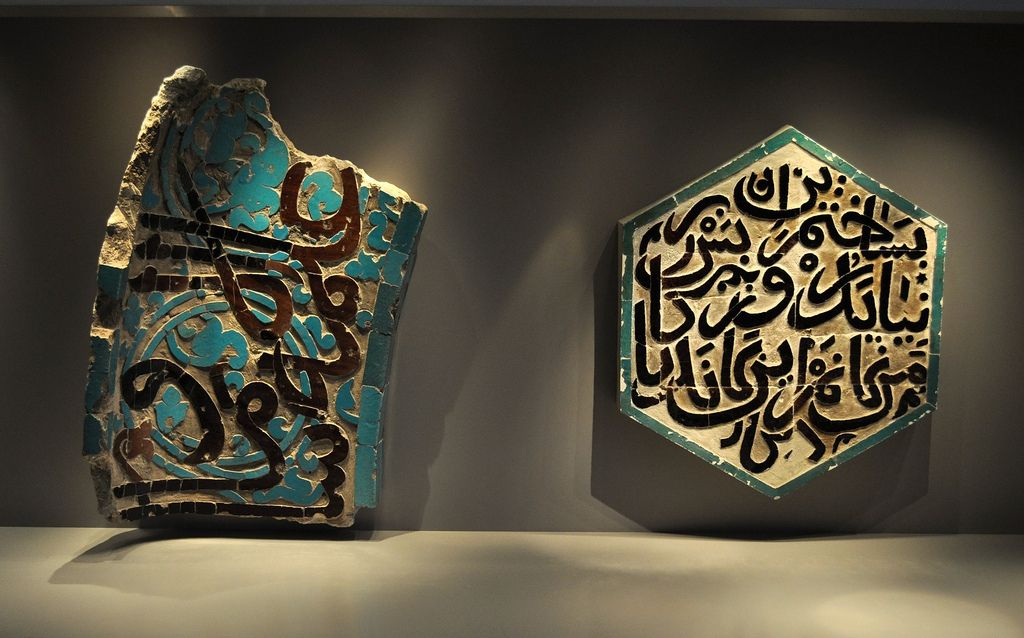 Suriye Miras Arşivi Projesi  (Suriye’nin kültürel mirasını Suriyeli uzmanlarla birlikte arşivleme  çalışmaları)
Projeye katılan Suriyeliler arasında düşük SED’den bireyler, mühendisler, mimarlar, öğretmenler,  arkeologlar, koruma uzmanları vb. var.
Eğitimi alan rehberler, Müzenin Dostları fonu tarafından müzede istihdam edildiler.
[Speaker Notes: Müzedeki her nesnenin göç kavramıyla ilişkisi kuruldu.
Ortak kültüre odaklanıldı. (Orta Doğulu Ud olmasaydı gitar icad edilemezdi , Jimmy Hendrix ya da John Lennon ne çalacaktı? vb.)
Yaygın tarihi deneyimlere odaklanıldı. (Savaş, barış, aşk, toplumsal düzen vb.) 
İletişim noktaları vurgulandı (Tarih boyunca Almanya, Suriye ve Irak ilişkileri incelendi)
Kimlik vurgulandı (İzleyicilerin kendi kimliklerine odaklanıldı.  Kültürel çoğulculukta bireysel duruşumuz nedir?)]
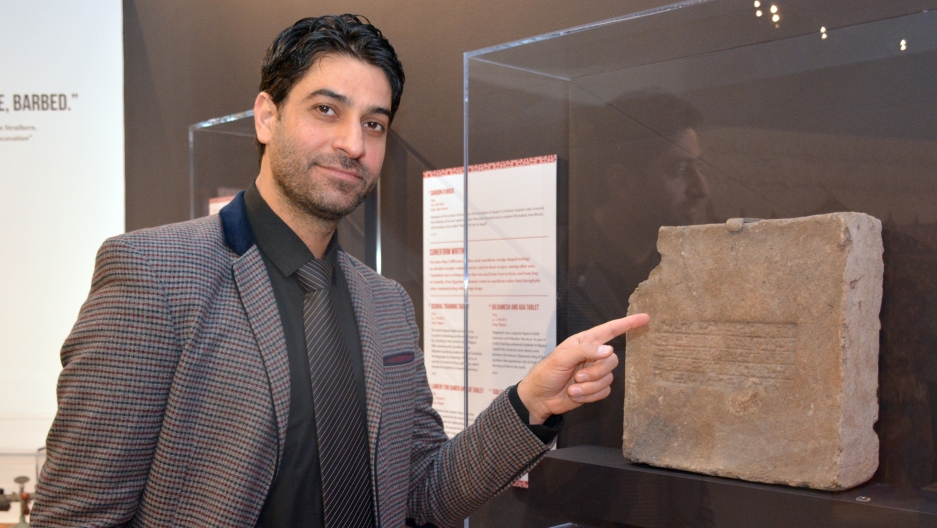 Müze İstihdam Politikalarında değişiklikler
Hadi Jasim, Penn Müzesi’nin Iraklı çevirmeni ve Orta Doğu galerilerinde müze rehberi
PENN MÜZESİ
2016-…
Müze rehberi, Orta Doğu galerisinde görev almaya başladığından beri kendisini yabancı gibi hissetmediğini ifade ediyor…
[Speaker Notes: Müze rehberi, Orta Doğu galerisinde görev almaya başladığından beri kendisini yabancı gibi hissetmediğini ifade ediyor… 

PENN MÜZESİ
2016-…]
Moumena Saradar, Penn Müzesi
PENN MÜZESİ
2016-…
2016’da ailesiyle birlikte Suriye’den mülteci olarak geldi.
Penn Müzesi’nin özel rehberlik eğitimine alındı ve başarılı oldu. 
Bölgeyi çok iyi bilmesi ve kültürün hala sürdürülen özelliklerini anlatması Saradar’ı diğer rehberlerden ayırıyor.
MAP for ID’NİN, müzelerin çağdaş toplumun gereksinmelerine yanıt vermek için nasıl kullanılacağına ilişkin somut modeller tasarlamak...
Proje süresince, katılımcı müzelerde müze etkinlikleri, sanal ve gezici müze sergileri, yerleştirmeler, performanslar ve otobiyografik sunumlar, tiyatro performansları, videolar, kısa filmler, kültürlerarası giyim ve müzik atölyeleri ile konferans, seminer ve inceleme gezileri düzenlenmiştir.
Hollanda
Macaristan
Almanya
İrlanda
İtalya 
İspanya
İngiltere
Hedef: GÖÇMENLER
[Speaker Notes: GÖÇMENLER]
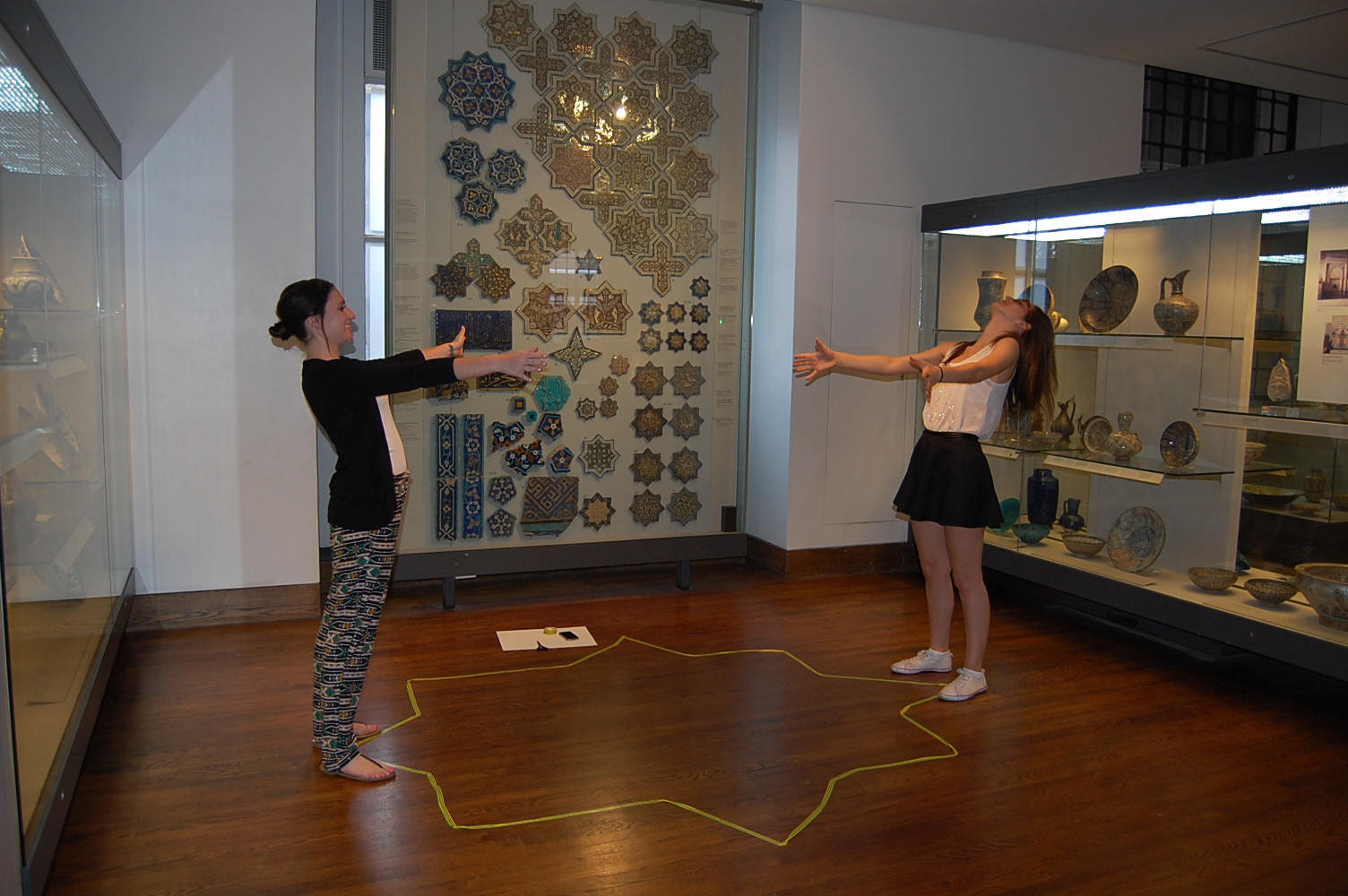 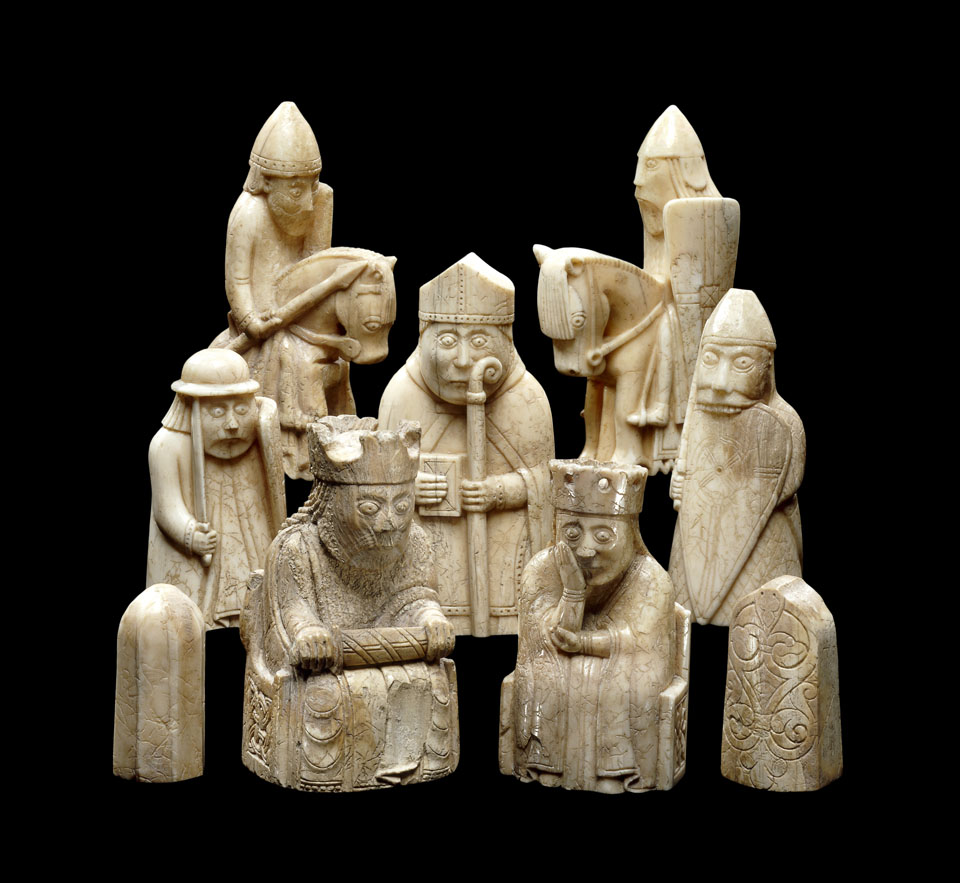 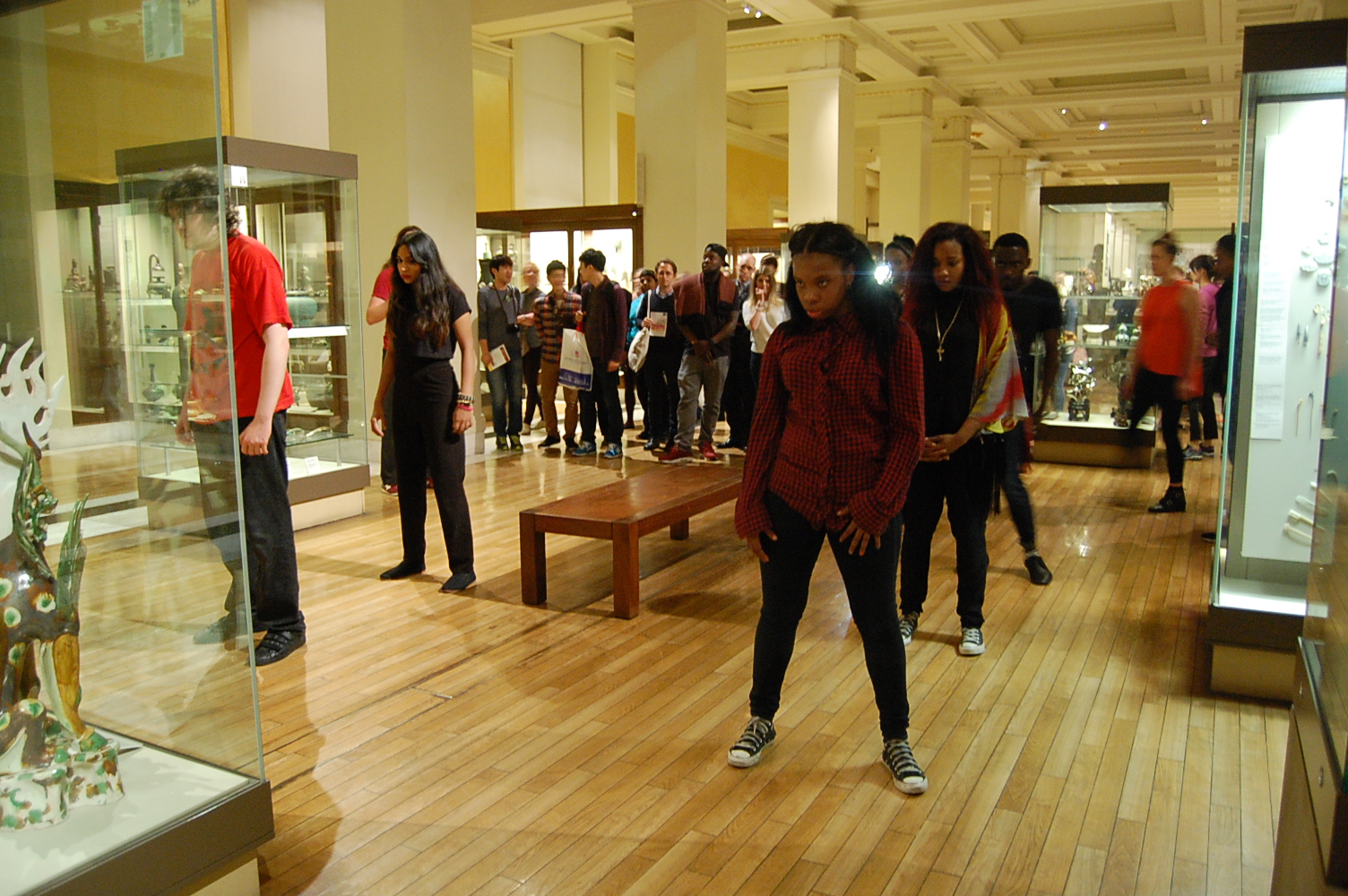 Talking Objects 

Küratörlerle ortak çalışmalar
Dokun – Yap etkinlikleri
Ortak miras toplantıları 
Drama ve dans etkinlikleri
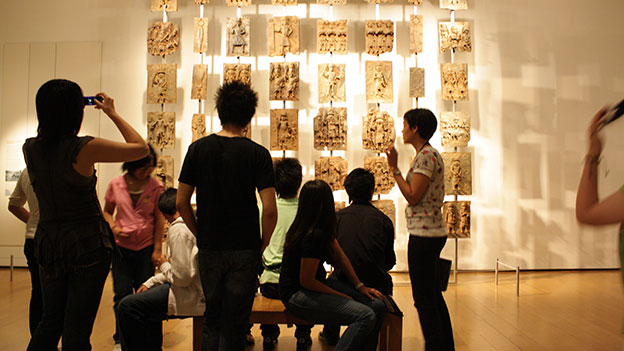 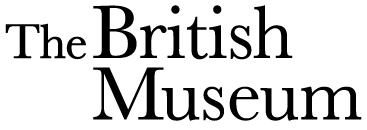 [Speaker Notes: Farklı kültürel altyapılardan oluşan müze izleyicilerinin British Müzesi koleksiyonunu derinlemesine incelediği bir kültürlerarası etkileşim projesi. 
AMAÇ: Mülteci ve göçmen gruplardaki gençlerin müze koleksiyonunu kullanarak birbirleriyle ve müzeyle etkileşime  geçmelerini sağlamak.  (Toplum İşbirliği Birimi)]
MÜZELER GÖÇMENLERİN VE MÜLTECİLERİN ÖYKÜLERİNİ ANLATARAK VEGÖÇMEN - MÜLTECİ ÇOCUKLARA VE YETİŞKİNLERE EV SAHİPLİĞİ YAPARAK ONLARA NASIL YARDIMCI OLABİLİRLER?
[Speaker Notes: ICOM’un önerileri: 
Ulaşabildiğiniz kadar çok izleyiciye mültecilerin öyküsünü anlatın…
Göçün her toplumun yaşayabileceği bir olgu olduğunu örneklerle vurgulayın…
Hikaye anlatırken, topluluklar kadar temalar ve ortaklıklar üzerinde mümkün olduğunca odaklanın.
Müzeyi duvarlarının dışına çıkarın...
Mültecileri ve müzenin komşularını bir araya getiren toplantılar, eğitimler vb. sosyal etkinlikler planlayın…
Göçmen ve mültecilerin çarpıcı yaşam öykülerine odaklanın…
Çağdaş sanattan ilham alın…]
40 adet etkileşimli mobil sergi, 10 bilim oyunu, dokun-yap etkinlikleri, planetaryum kubbesi, bilim gösterileri, öğretmen atölyeleri
3 milyon insana erişim
Tayland Ulusal Bilim Müzesi
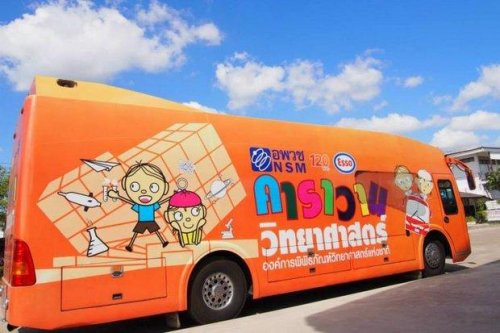 Tayland’ın 77 farklı noktası
Laos sınırı
Kamboçya Sınırı 
Vietnam Sınırı 
Myanmar’lı mülteciler (Laos Sınırı)
#2017
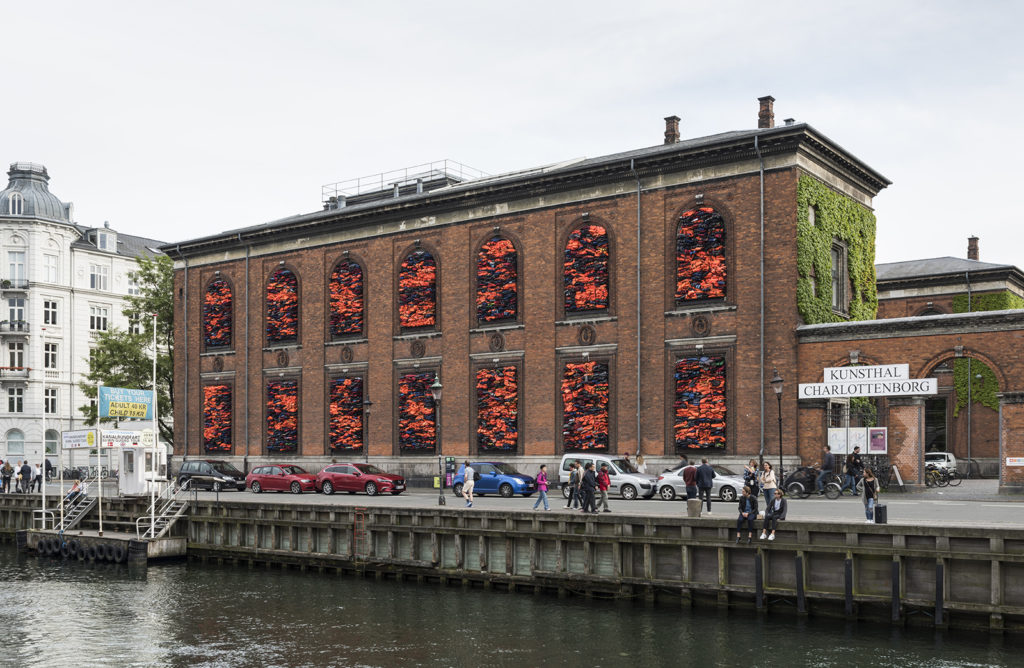 Çinli sanatçı Ai Weiwei, Danimarka’daki Kunsthal Charlottenborg Müzesi’nin pencerelerini Midilli Adası’nda toplanan ve göçmenler tarafından giyilen 3 bin 500 can yeleğiyle kapladı.
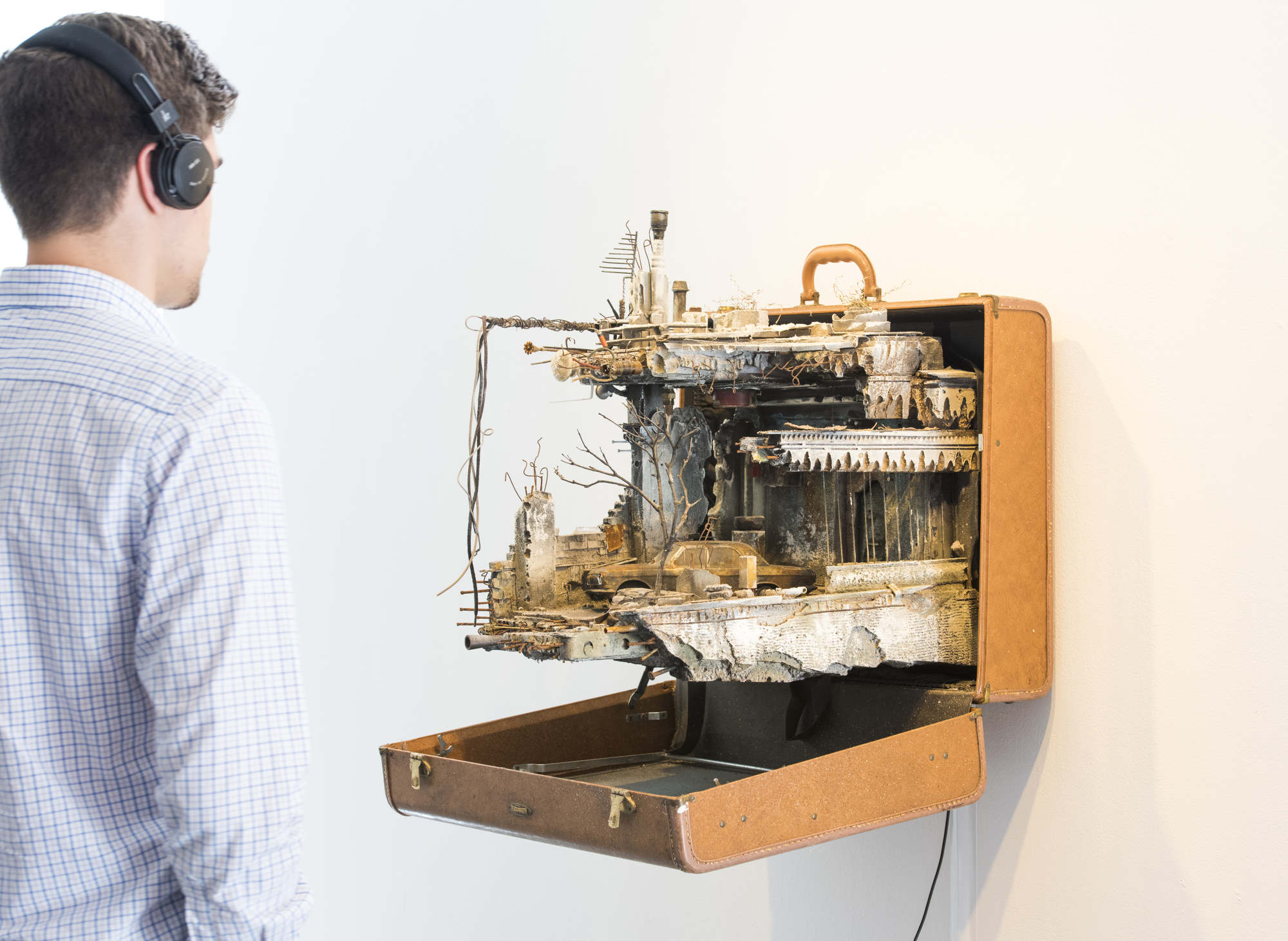 #2018
#2018
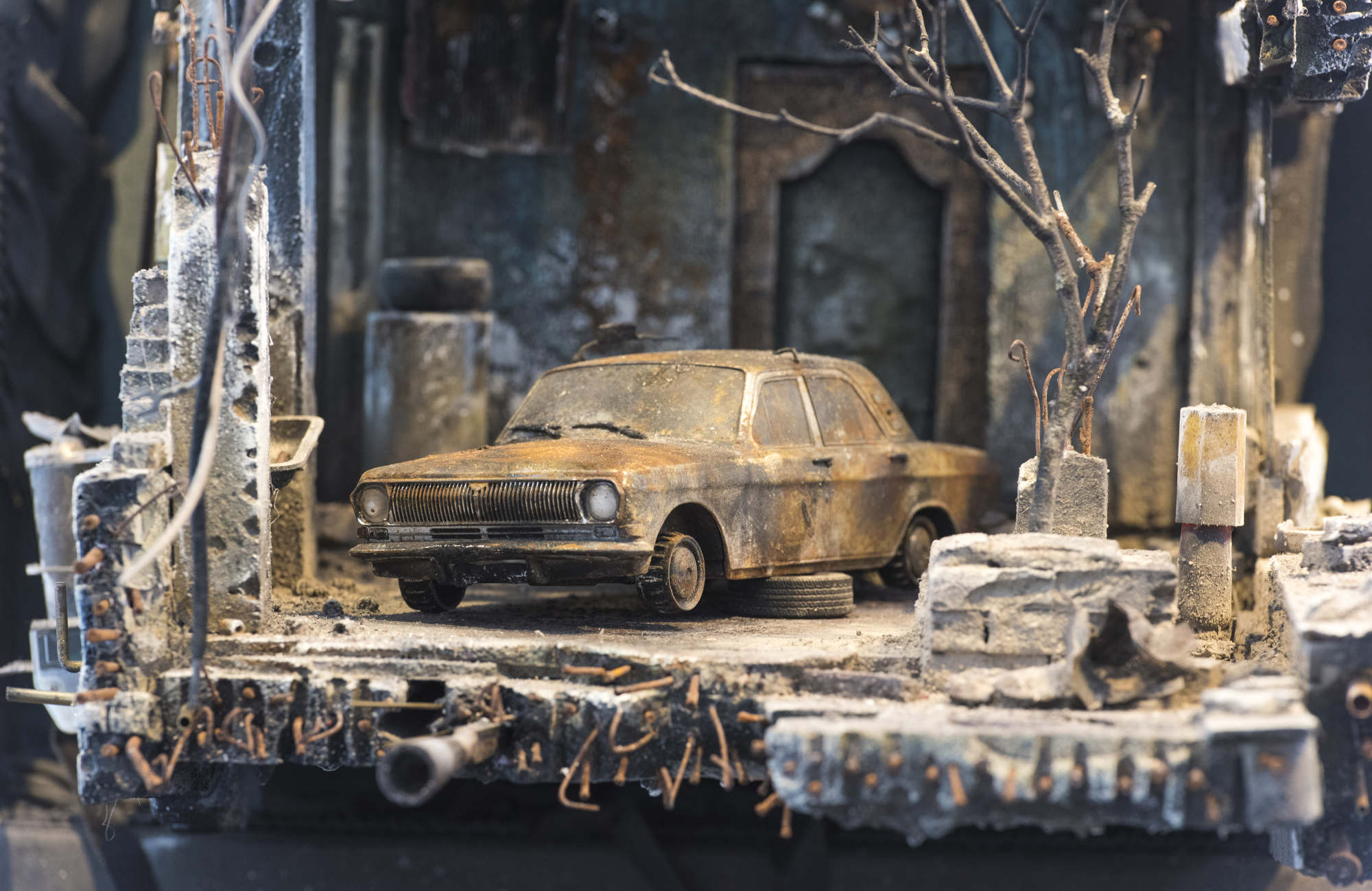 Mohamad hafez (suriye)DePauw Üniversitesi «açılmamış mülteci bavulları»
#2018
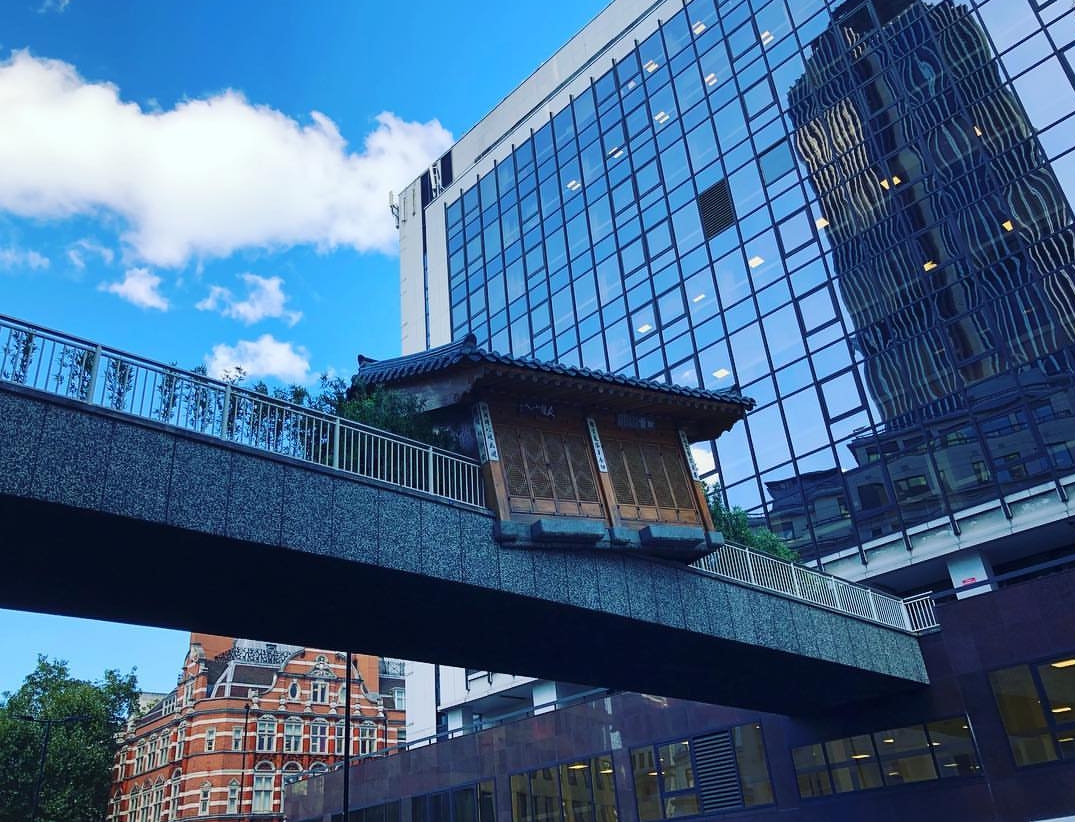 Do Ho Sus (Kore)Londra «LONDRA’YA EVİ GETİRMEK»YERLEŞTİRMEKüratör: Fatoş üstekwormwood street
Müzede Buluşalım:TÜRKİYE
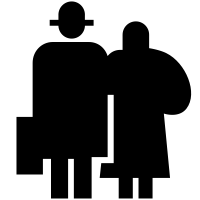 * 2019 sonuna kadar açılması bekleniyor.
[Speaker Notes: * 2019 sonuna kadar açılması bekleniyor. 
** Haydarpaşa Garı’nın bir göç müzesi haline getirilmesi projelendirilecek ancak şimdilik hayata geçirilmedi.]
SONUÇ
MÜZELERİN GELECEĞİ 2034